Tutorial Efect Linii Stralucitoare
Pasul 1. Deschide un nou document: File-New-600x600 px-Ok. 
Pasul 2. Selecteaza pentru culoarea principala culoarea negru (#000000) si pentru cea secundara un turcoaz mai inchis sau ce culoare doresti ( #0090e2), apoi selecteaza unealta Gradient Tool si adauga pe fundal:
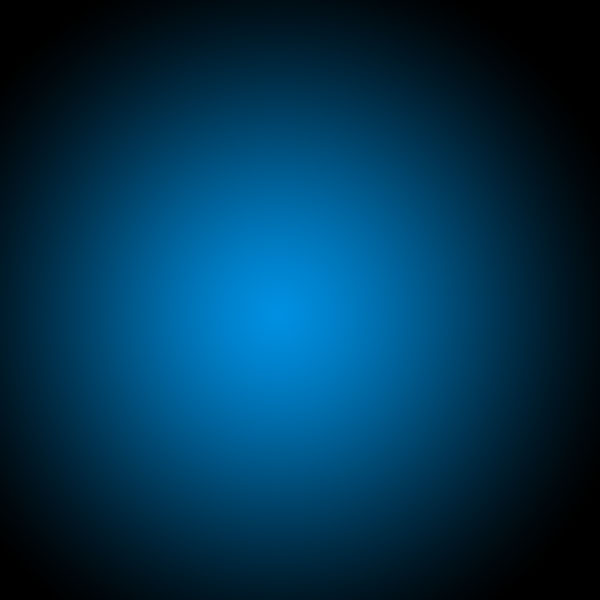 Pasul 3. Faceti o copie a layerului Background( click dreapta pe layer-duplicate layer). Schimbati modul layerului in LINEAR DODGE sau COLOR DODGE si opacitatea de 70%,pentru amplificare.
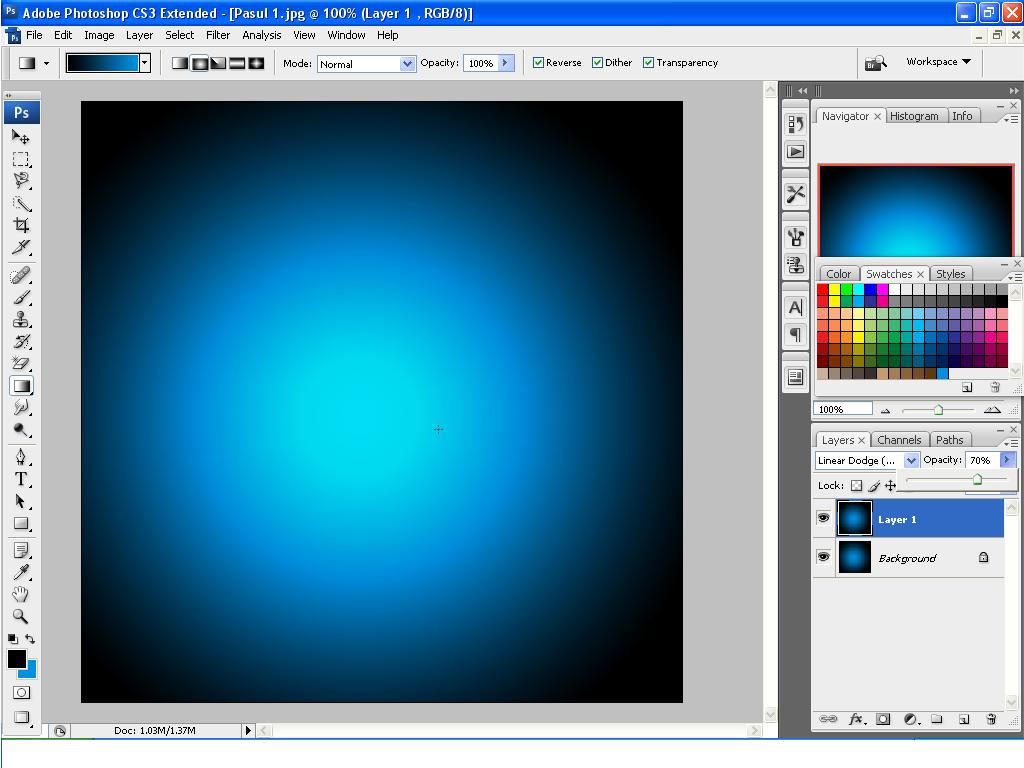 Pasul 4. Adauga un nou layer(Layer-New-Layer). Bara de meniu: FILTER-RENDER-CLOUDS. Schimba modul noului layer in Overlay, si Opacity: 50 %.
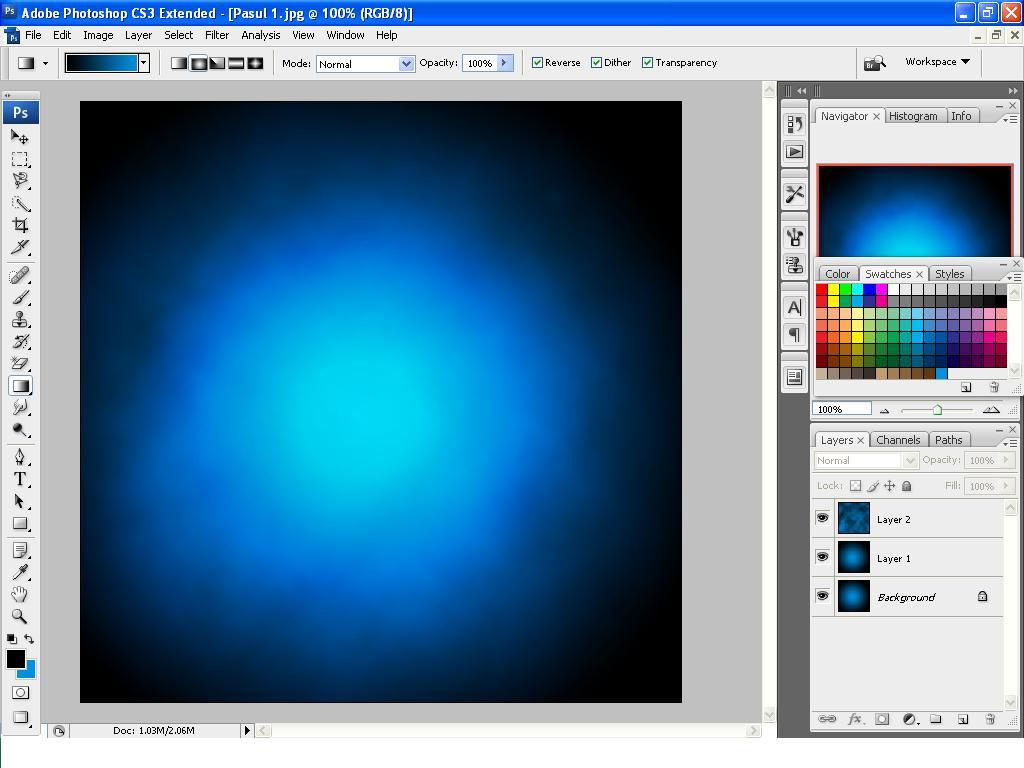 Pasul 5. Adauga un nou layer. Selecteaza Pen Tool (de sus sa fie bifat Paths) si deseneaza o linie curba:
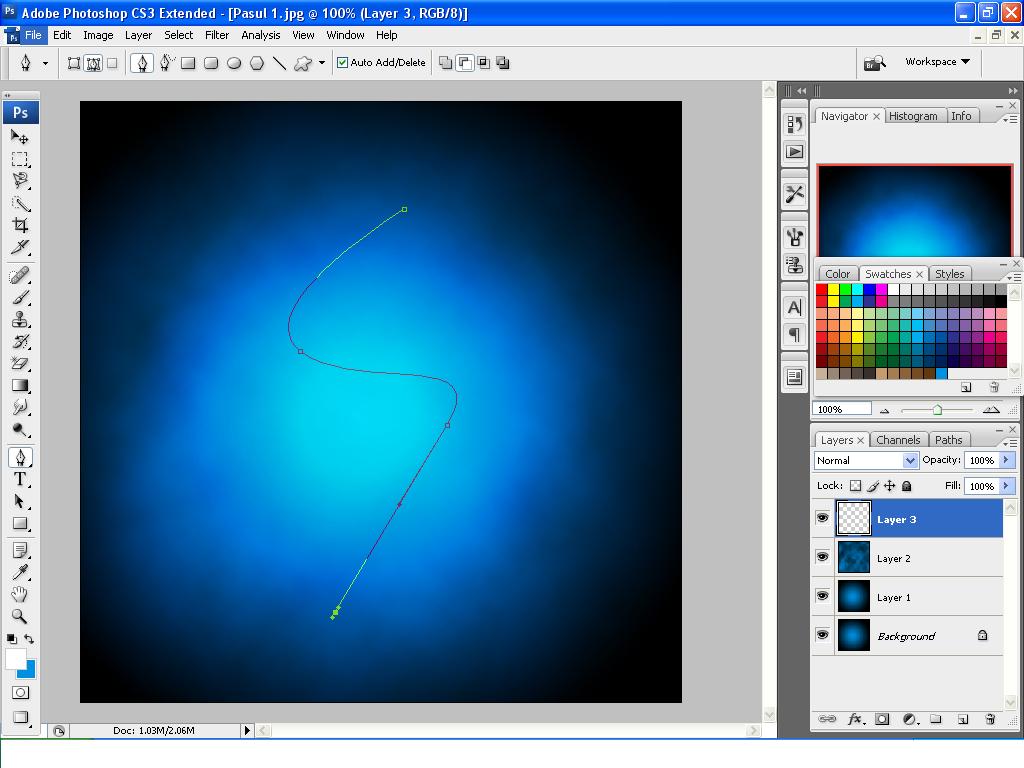 Pasul 6. Selecteaza unealta Brush Tool - culoarea alb (#ffffff), marime 4 px, hardness: 100 %, Opacity/Flow: 100%.  Deschidem panoul Brushes, Window - Brushes.  Bifam Shape Dynamics,Other Dynamisc si sa fim atenti ca setarile sa fie urmatoarele:
Shape Dynamisc
Other Dynamics
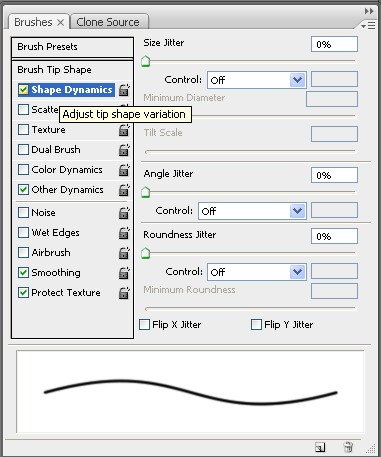 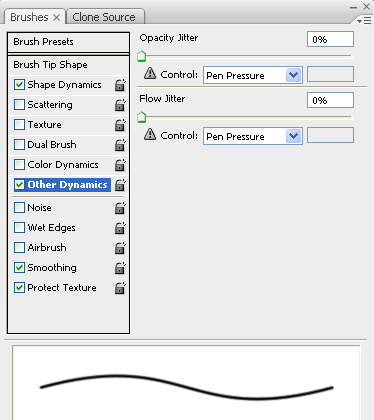 Pasul 7. Selectam din nou Pen Tool, click dreapta in scena - Stroke Paths.. - bifam Simulate Pressure - OK , apasam Enter pentru a face sa dispara linia desenata cu Pen Tool.  O linie asemanatoare ar trebui sa avem acum:
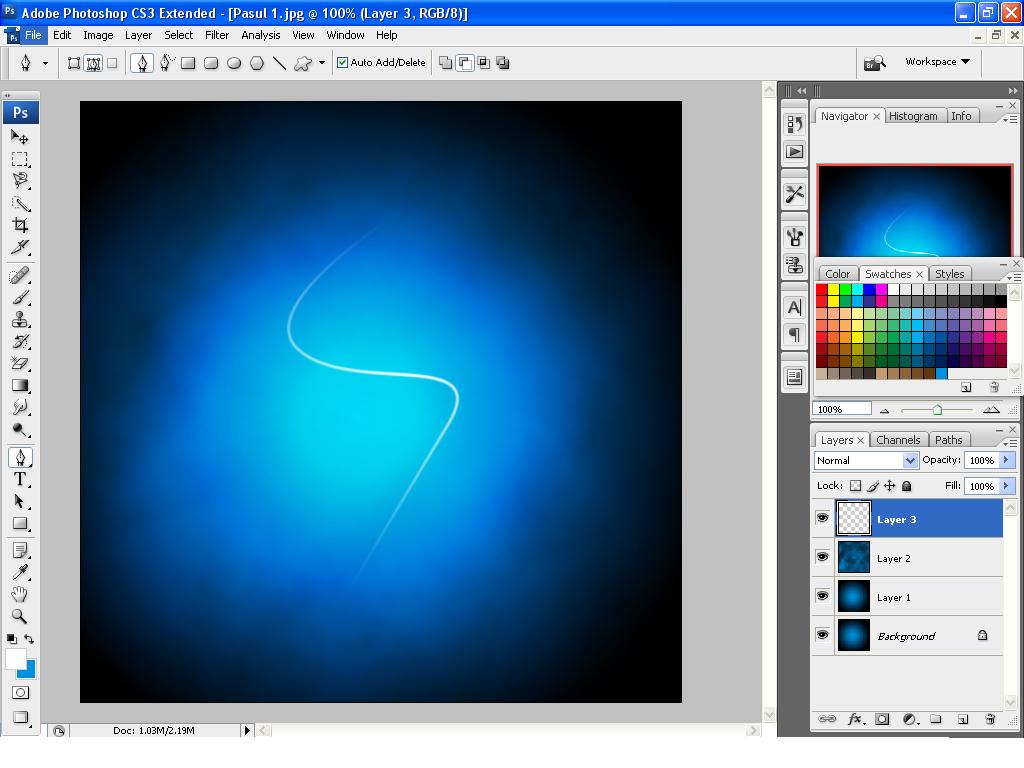 Pasul 8. Click dreapta pe layerul cu linia - Blending Options - bifam Drop Shadow,Outer Grow  pentru a intensifica efectul de stralucire si adaugam setarile :
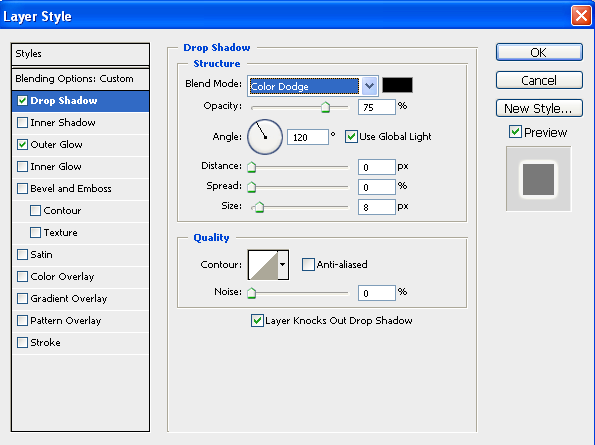 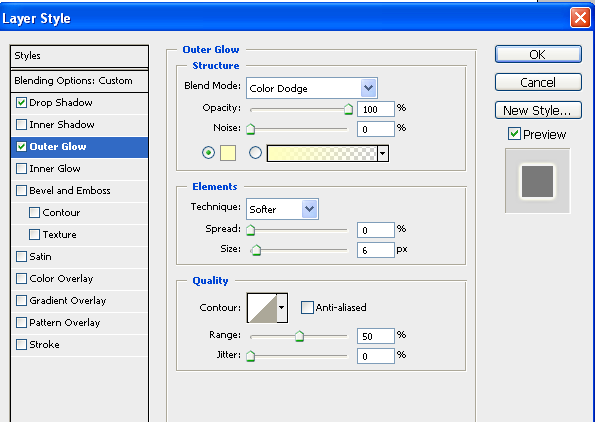 Pasul 9. Selectam unealta Horizontal Type Tool, culoarea alb si adaugam un text:
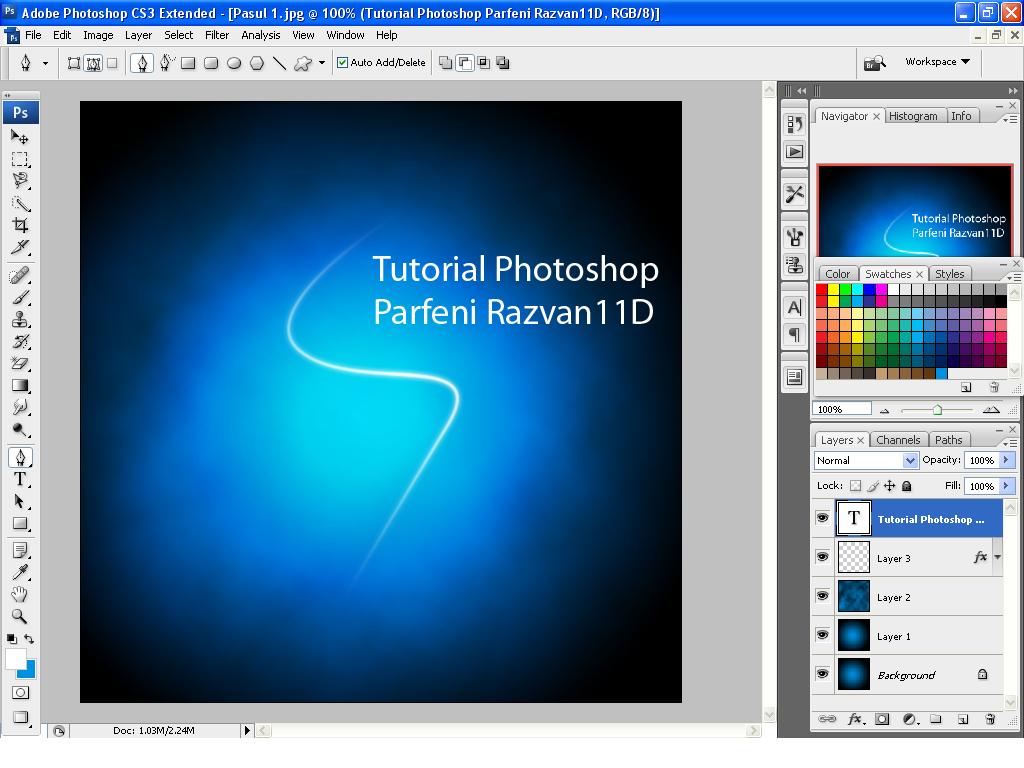 Pasul 10. Click dreapta pe layerul cu linia stralucitoare - Copy Layer Style, apoi click dreapta pe layerul cu textul si Paste Layer Style, astfel acum si textul va avea acea stralucire:
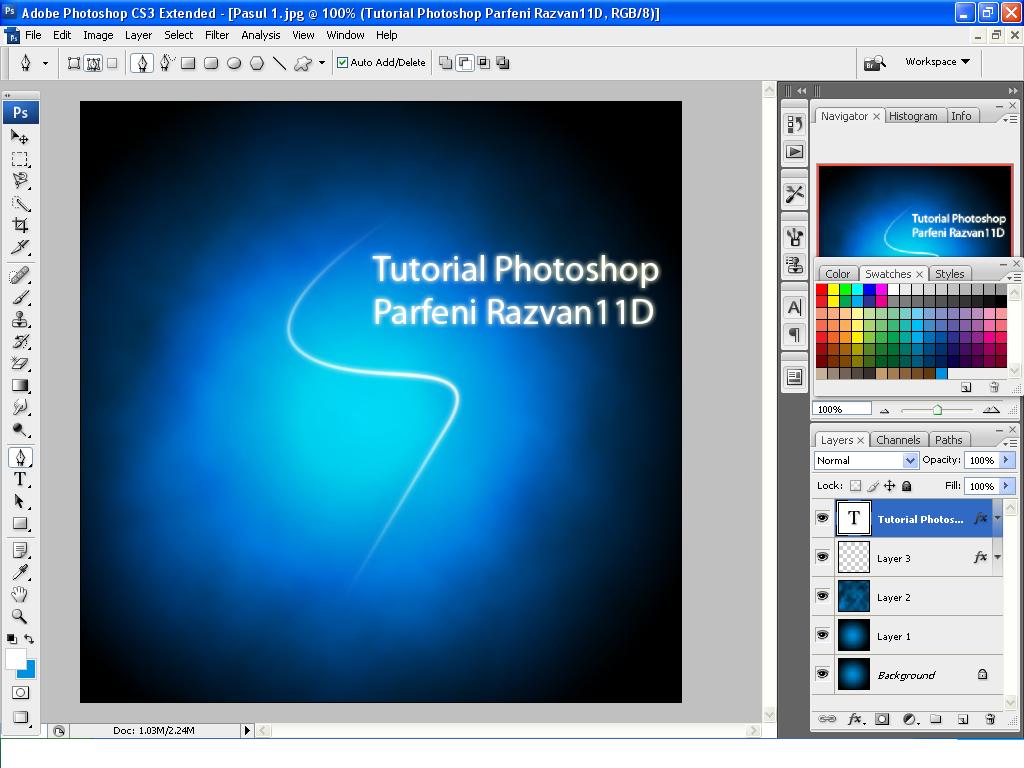 Optional
Pasul 11. La fel daca vrem sa mai adaugam alte linii.Adaugam un alt layer.  Selectam Pen Tool, si desenam o linie curba
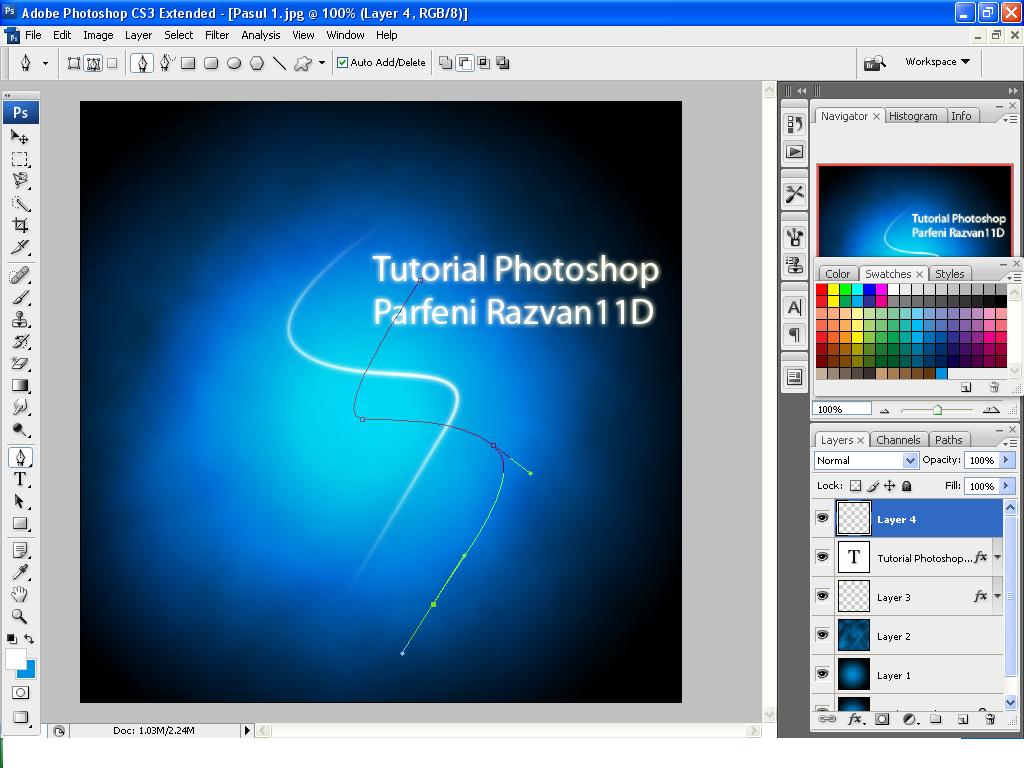 Pasul 12.Click dreapta pe ea - Stroke Paths.. - bifat Simulate Pressure - OK - Enter.  Click dreapta pe layerul nou - Paste Layer Style
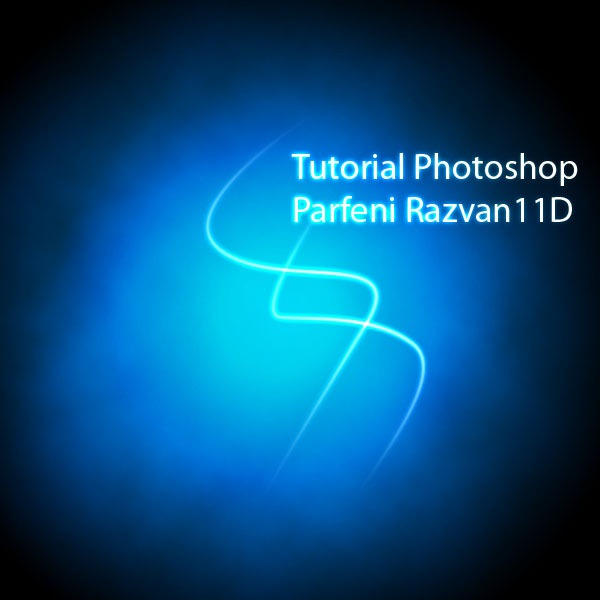